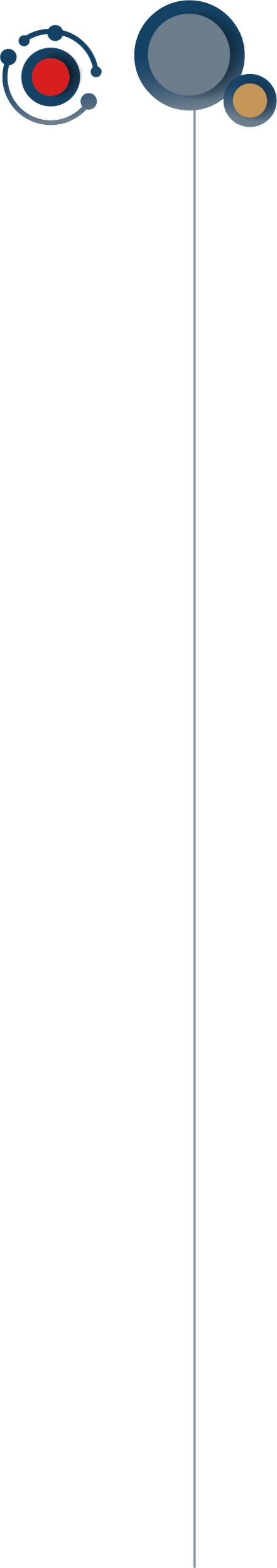 Key Ministry Strategic Orientation
2019-2023
MAPAQ 2019-2023 Strategic Orientations
Meet the expectations of consumers
here and abroad
Orientation 1
A dynamic bio-food sector that
listens to consumers
Support entrepreneurs and partners in
the sector
Orientation 2
Strengthen organizational cohesion and
performance
Orientation 3
Adaptability in a changing business environment
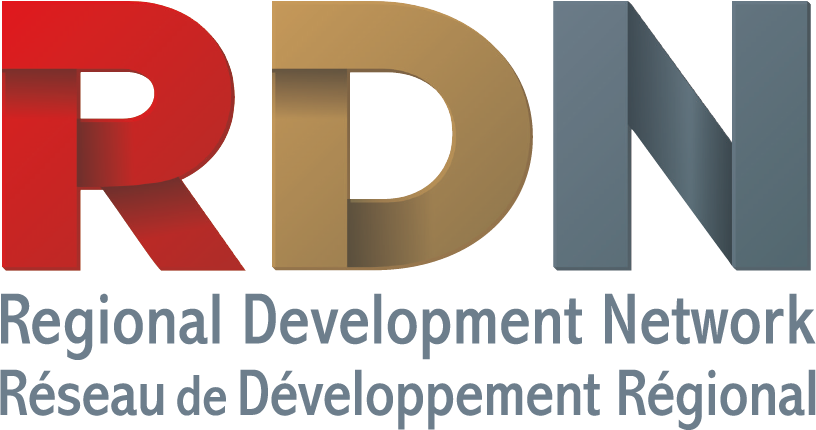 Source: Ministère de l'Agriculture, des Pêcheries et de l'Alimentation, July 2022
Tourism 2019-2023 Strategic Orientations
Increase the attractiveness of Québec
Maximize the tourism industry’s contribution to Québec's vitality
Offer quality services
Orientation 1
Orientation 2
Orientation 3
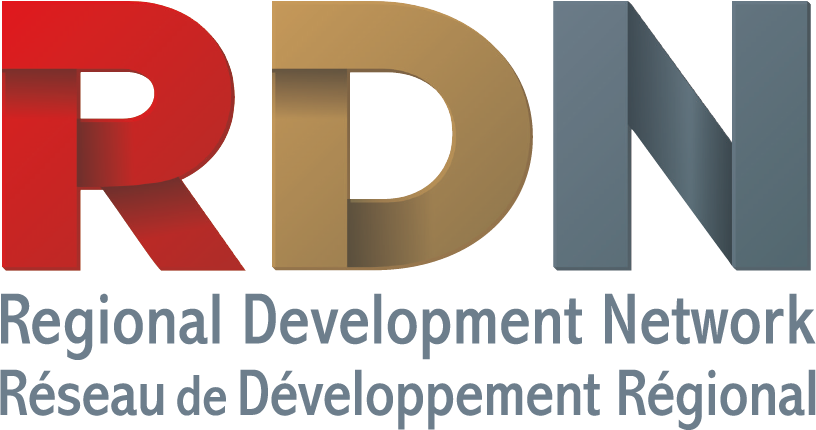 Source: Ministère du Tourisme, June 2022
MEI 2019-2023 Strategic Orientations
Orientation 1
Orientation 2
An enterprising and competitive Québec that creates development opportunities and generates wealth in all its regions
Contribute to an environment
conducive to the development of a
prosperous economy
Axis 1: Research and Innovation
Promote increased
productivity and the sustainable growth of businesses and regions
Axis 2: Business growth
Axis 3: Business productivity
Axis 4: Dynamic territories
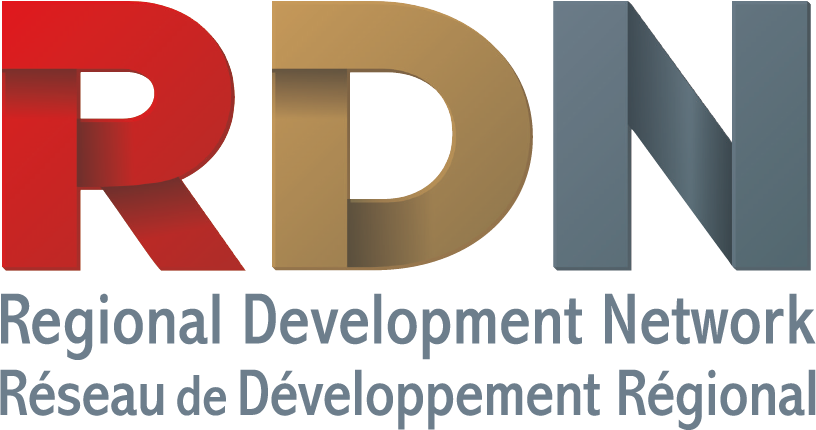 Source: Ministère de l’Économie et de l'Innovation, June 2022
MAMH 2019-2023 Strategic Orientations
Orientation 1
Orientation 2
Orientation 3
Adequately equip municipalities
Mobilize partners to resolve important
issues for communities
Increase the role of the government in
housing
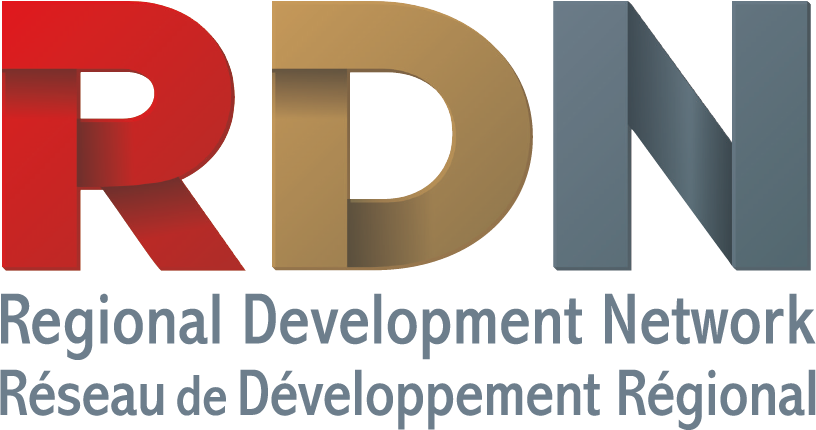 Source: Ministère des Affaires municipales et de l'Habitation, November 2021